Greetings!Linda Royer, RN, MPH, MSN, PhD
[Speaker Notes: Thank you!
About me:
	Experience:  Many years as a nurse practicing in hospitals, communities, schools
	Education:  Master’s in Public Health (LLU), Master’s in Science of Nursing (Community focus), Doctorate in Nursing (GMU
	Interests (health promotion, congregational health, program and organizational 			development, building workforce capacity,)
	Research Track:  Nursing Education and Health Promotion	

I have brought instructions for a valuable skill that will permeate your practice and potentially yield better outcomes in the establishment of self-care and improved state of well-being in your patients and their families.]
Motivational Interviewing
Technique for Empowerment to Change Health Behaviors
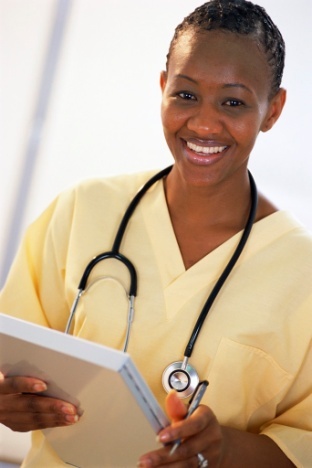 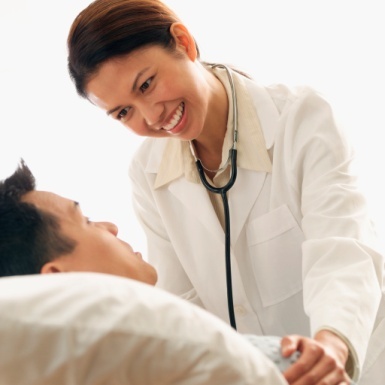 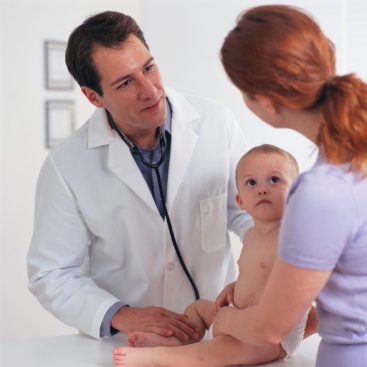 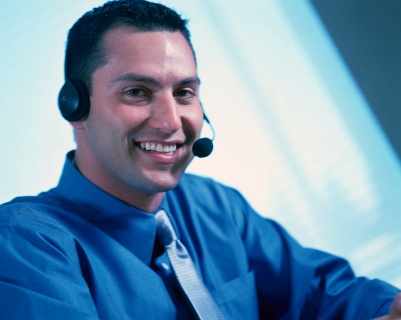 [Speaker Notes: In these few minutes I will share with you some concepts and insights into negotiating change in the health behaviors of people you serve. I hope to give you tools that will make your role in the profession more effective. 

By now you have learned that some patients exercise a swinging door attitude toward healthcare . . . The hospital/emergency room is always here to get them out of a jam due to deleterious health practices (what’s that policy of not turning patients away who obviously need care?—EMTALA  Emergency Medical Treatment and Active Labor Act; governs when and how a patient may be (1) refused treatment or (2) transferred from one hospital to another when he is in an unstable medical condition). 

MI is a synthesis of principles and techniques drawn from psychotherapy and behavior change theory (as in Fishbein’s Theory of Planned Behavior, Ajzen’s Theory of Reasoned Action, and Prochaska & DiClemente’s Transtheoretical Model of Change). The use of Motivational Interviewing centers on the person’s ambivalence to change (example: I know I should quit _____/lose weight, etc but I’m not sure I have the strength/will/support to do so—it will be so hard [cost], but if I don’t I’ll end up like my cousins Ruth with (angina/ painful knees/on oxygen).
MI seems to be particularly effective for individuals who are initially at a low level of readiness.

Much of persistent or chronic illness is a result of uninformed or negligent health choices, barring certain conditions in society, such as poverty > hunger and poor nutrition. Each time we treat and care for these patients we spend valuable time and effort in educating them about good health choices that will bring quality of life, only to see them return in a few weeks or months with the same or more serious symptoms.  There must be a better way to get their undivided attention and instill motivation and perseverance for improvement.  So we will consider MOTIVATIONAL INTERVIEWING as a more promising strategy.

There has been considerable recent interest on the part of public health, health psychology, and medical professionals in adapting MI to address health behaviors and conditions, such as smoking, diet, physical activity, screening compliance, sexual behavior, diabetes control, and adherence to medical advice.]
The Spirit of Motivational Interviewing
Readiness to change is not a trait, but a fluctuating product of interpersonal interaction (“No person is an island”)
The therapeutic relationship functions best as a partnership rather than an expert-to-recipient relationship
http://www.uri.edu/research/cprc/TTM/detailedoverview.htm
[Speaker Notes: What are the constructs - Stages of Change (per Prochaska and DiClemente’s Transtheoretical Theory?)
	Precontemplation
	Contemplation
	Preparation
	Action
	Maintenance
Overlaced with these stages are Pros and Cons constructs:
~Decisional Balance – weighing the pro’s and cons of moving from one stage to another 	(based on gains for self and others and approval for self and others)
~Self-efficacy/Temptations – level of confidence in coping with high-risk situations without relapsing
~Target behavior
	
Often, a client who appears to be resistant to teaching and intervention is not sufficiently informed. With effective questions you can assess the learner's knowledge level and the degree of willingness to consider interventions, both without imposing your predetermined plan of action on him. This approach reassures the learner that the processes of teaching, learning, and intervention are mutually important and where and how plans and solutions are created, acted upon, and evaluated, by both the participants (expert-recipient) in an effort to reach the best possible outcome for all.]
The Spirit of Motivational Interviewing
Motivation to change should be elicited from the one coached, not imposed by the coach
It is the learner’s task, not the coach’s, to articulate and resolve his/her ambivalence
[Speaker Notes: Ideally, it is the client rather than the counselor who makes the argument for change and describes the course of action. 
The coach maintains an optimistic attitude about change—high expectations.

In the patient education paradigm, health practitioners often provide information about the risks of continuing a behavior or the benefits of change with the intent of persuasion. 

Clients are encouraged to talk as much as or more than counselors. 

There is generally no direct attempt to dismantle denial, confront irrational or maladaptive beliefs, or convince or persuade. Instead, the goal is:
to help clients think about and verbally express their own reasons for and against change,
 how their current health behavior may conflict with their health goals, and 
how their current behavior or health status affects their ability to achieve their life goals or live out their core values.]
The Spirit of Motivational Interviewing
The coach is directive in helping the learner to examine and resolve ambivalence
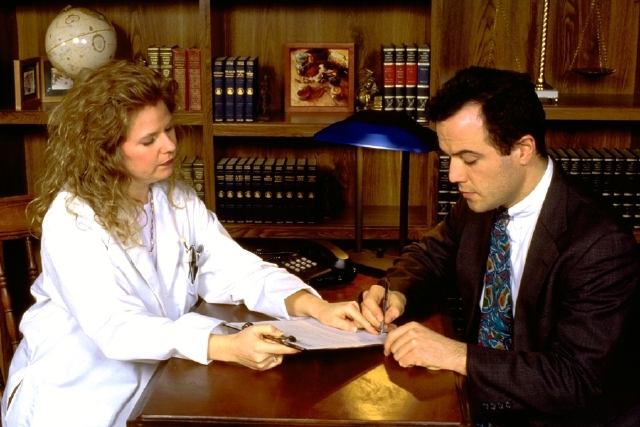 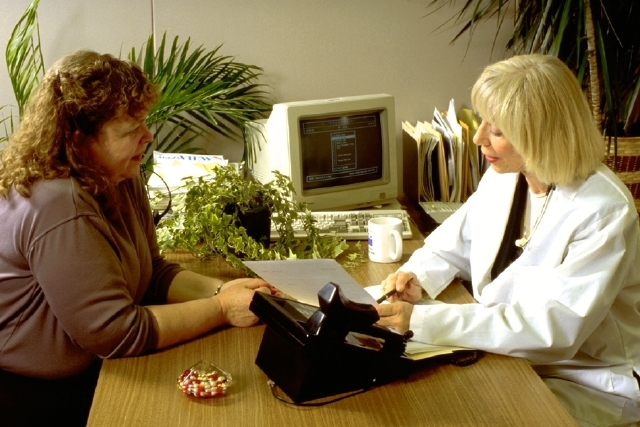 [Speaker Notes: Counselors establish a non-confrontational and supportive climate in which clients feel comfortable expressing both the positive and negative aspects of their current behavior. 
Unlike some psychotherapeutic models that rely heavily on therapist insight or traditional patient education that entails providing information, in MI, the client is expected to do much of the psychological work, guided by the counselor.]
The Spirit of Motivational Interviewing
Direct persuasion (do this), in which rational arguments for change are presented to the smoker by the expert, is not an effective method for resolving ambivalence.
The coaching style is generally a quiet and eliciting one that invites disclosure
[Speaker Notes: The patient/client should be talking more than the coach.
Expresses reasons for and against change:
Work requirement
Directive from physician
Pleading of a family member
Threatening symptoms
Dislike of person image
How current health behavior may conflict with health goals
How current behavior or health status affects ability to achieve life goals or live out core values]
Strategies
Reflective listening
Positive affirmation
No direct questions, persuasion, or advice giving
Use normal, but inquisitive tone
[Speaker Notes: MI counselors rely heavily on reflective listening and positive affirmations rather than on direct questioning, persuasion, or advice giving. 
Suppress the instinct to respond with direct questions or advice.

Active Listening (an inherent nursing skill)
Before effective questioning can be used, active listening techniques must be employed by the teaching nurse to reinforce the learner's participation. Active listening also enables the nurse to formulate appropriate questions. Here are five activities that enhance listening (House, 1990):  (Can you tell me what they are?)
* Observe for and acknowledge non-- verbal signals indicating the learner's desire to respond or to ask a question. 
* Focus on what the learner says through thoughtful and apt response. 
* Maintain non verbal attentiveness through eye contact and body positioning angled toward the learner. 
* Avoid interrupting. 
* Evaluate learner questions and responses only after they are complete. Ask for elaboration if unsure. 
Through the use of active listening, the stage is set for effective questioning.. The nurse-teacher role is to fill in knowledge gaps and facilitate practical problem solving.]
Strategies - 2
Address discrepancies in knowledge, beliefs, or behaviors without eliciting defensiveness or open denial or refutation
Avoid giving patent arguments or health advice
[Speaker Notes: Discrepancies	[Incongruence]
Now you have said that you want to be able to climb stairs without becoming short of breath, but you have also said you prefer to live on the first floor level in order to avoid exertion (stair-climbing).  Can you explain that more clearly to me?

What I am hearing you say is you wish to see your grandchild graduate from high school, yet I see you are smoking in spite of the symptoms you experience.

Patent Arguments
Now, you know that your doctor has said you are not to climb ladders . . . Why did you climb the ladder today when you felt dizzy?]
Key
Allow the person to:
process the information and find their own relevance (what this information means to their personal life)
Evaluate their own risks and rewards
Convince themselves that change may be warranted or best for them
[Speaker Notes: Within MI, information is presented in a more neutral manner, and the client is asked to do the work of interpretation. MI practitioners avoid giving “predigested” health messages and instead allow clients to process information, find their own personal relevance, evaluate their own risks and rewards, and convince themselves that change may be warranted.]
Techniques
Reflective listening
Demonstrate empathy, affirm their thoughts and feelings, help them continue through the process of discovery; help them understand and explore meaning and feelings
[Speaker Notes: Students give examples:
I am concerned about your . . .
You must feel very sad about . . .
It is normal to feel fearful at a time like this . . .
Tell me more about your attempts at quitting smoking . . .
From my point of view, you may have discovered some strength you didn’t know you had . . .
What do you think this all means?]
Techniques - 2
Rolling with Resistance
Don’t confront, avoid argument (a “dance”)

Set a Mutual Agenda & Ask Permission
Agree on behaviors, goals, strategies, priorities
[Speaker Notes: Work as a team toward success. Your investment in time and effort give credibility to their decision]
Techniques - 3
Self-Motivational Statement: Change Talk
2 Questions to use as a probe:
How motivated/interested are you in making this behavior change? [Scale of 1-10]
How confident are you that you can make the change? [Scale of 1-10]
With either question, ask:
Why did you choose a lower number?
What would it take to get you to a higher number?
[Speaker Notes: Final stages toward Motivation
Holds out a challenge
Provides a measurable tool to gauge change/reach success --  you can continue to ask (measure)]
Techniques - 4
Exposing discrepancies in behavior
Have the person list values that are most important to him/her (security, health, long life, etc.) or life goals
Ask them if they can make any connection between their values/goals or their interest in changing behavior and their present deleterious behavior
When their ambivalence is exposed and resolved then they are ready to change and the intervention can begin.
The Relationship
If you continue to be the Coach, provide affirmative, encouraging, and disciplined guidance.

Remember, a consistent attitude of care and expectation of success or optimism is highly motivating.
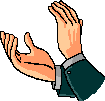 Credits
Presenter: Linda Royer, PhD, RN, MPH, MSN
Sources: 
Ken Resnicow, Rollins School of Public Health, Emory University, 1520 Clifton Road, Atlanta, Georgia 30322.  Motivational Interviewing in Health Promotion: It Sounds Like Something Is Changing, Health Psychology 21(5), p. 444-451.
Miller, W., & Rollnick, S. (1991). Motivational interviewing: Preparing people to change addictive behavior. New York: Guilford Press.

Other Practice Sources:
House, B.M., Chassie, M.B., Spohn, B.B. (1990). Questioning: An essential ingredient in effective teaching. The Journal of Continuing Education in Nursing, 21(5), 196-201. Shinitzky, H.E., Kub, J. (2001). The art of motivating behavior change: The use of motivational interviewing to promote health. Public Health Nursing, 18(3), 178-185. Wink, D.M. (1993). Using questioning as a teaching strategy. Nurse Educator, 18(5), 11-15.
[Speaker Notes: Motivational interviewing (MI), originally described by Miller in 1983 and more fully discussed in a seminal text by Miller and Rollnick in 1991, has been used extensively in the addiction field for many years.]